Memperkukuh Persatuan dan Kesatuan Bangsa Dalam NKRI
CHAIRUSSURIYATI
Makna persatuan dan kesatuan bangsa
Persatuan berasal dari kata satu yang artinya tidak terpecah-belah atau utuh. Jadi arti persatuan yaitu bersatunya bermacam-macam aneka ragam kebudayaan menjadi satu yang utuh dan serasi.
Kata Indonesia sendiri mengandung 2 pengertian, dari segi geografis dan segi bangsa.
Dari segi geografis, Negara Indonesia membentang dari 95 derajat – 141 derajat Bujur Timur dan 6 derajat Lintang Utara – 11 derajat Lintang Selatan (Dari sabang – merauke). Indonesia dalam arti luas yaitu seluruh rakyat yang merasa satu nasib dan se-penanggungan yang tinggal di wilayah ini.
Persatuan Indonesia adalah persatuan bangsa yang tinggal di wilayah Negara Indonesia, didorong untuk mencapai kehidupan yang bebas dalam negara yang merdeka dan berdaulat.
Makna Persatuan dan Kesatuan Bangsa Indonesia
Terdapat 3 makna penting di dalam persatuan dan kesatuan Bangsa Indonesia, yaitu:
Rasa persatuan dan kesatuan menjalin rasa kebersamaan dan saling melengkapi antara satu dengan yang lain.
Menjalin rasa kemanusiaan dan sikap saling toleransi serta rasa harmonis untuk hidup berdampingan.
Menjalin rasa persahabatan, kekeluargaan, dan sikap tolong menolong antar sesama, serta sikap nasionalisme.
Konsep kesatuan yang dianut indonesia
meliputi aspek alamiah (konsep kewilayahan) dan aspek
sosial (politik, sosial, budaya, ekonomi, pertahanan, dan
keamanan).

Kesatuan wilayah meliputi darat, laut, dan udara.
Kebulatan ini sesuai dengan politik kewilayahan yang kita
anut yakni Wawasan Nusantara.
Konsep kesatuan bangsa dalam aspekwilayah
Negara kita memiliki karakteristik berikut.

Negara kepulauan yang pengertiannya adalah suatu wilayah lautan yang ditaburi pulau- pulau besar dan kecil.
Konsep utamanya adalah manunggalnya wilayah laut, darat, dengan wilayah udara.
Laut atau perairan merupakan wilayah pokok, bukan merupakan pelengkap.
Laut merupakan bagian yang tidak terpisahkan dari daratan, bukan pemisah antara daratan dan pulau yang satu dengan yang lainnya
Perwujudan konsep kesatuan bangsa                 dalam aspek sosial
Perwujudan kepulauan Nusantara sebagai satu kesatuan politik

Perwujudan kepulauan Nusantara sebagai satu kesatuan ekonomi

Perwujudan kepulauan Nusantara sebagai satu kesatuan sosial budaya

Perwujudan kepulauan Nusantara sebagai satu kesatuan pertahanan keamanan
Faktor-faktor integratif bangsa sebagai			perekat persatuan
Pancasila

UUD NRI Tahun 1945

Sang Saka Merah Putih

Lagu Kebangsaan Indonesia Raya

Bahasa Indonesia

Sumpah Pemuda
Substansi yang ada dalam persatuan              dan kesatuan
Integrasi nasional : proses penyesuaian di antara unsur-unsur yang saling berbeda yang ada dalam kehidupan sehingga menghasilkan keserasian dalam kehidupan masyarakat.

Nasionalisme: paham yang menganggap bahwa kesetiaan tertinggi atas setiap pribadi harus diserahkan kepada negara.

Patriotisme: Patriotisme merupakan salah satu unsur nasionalisme. Patriotisme merupakan sikap sudi mengorbankan segala-galanya untuk kejayaan tanah air, bangsa, dan negara.
Kehidupan bernegara dalam NKRI
NKRI atau Negara Kesatuan Republik Indonesia merupakan Negara yang dibentuk dan dibuat berdasarkan semangat nasionalisme bangsa Indonesia dengan tujuan untuk melindungi seluruh bangsa dan tanah air Indonesia, memajukan kesejahteraan umum, mencerdaskan kehidupan bangsa serta ikut dalam melaksanakan ketertiban dunia
Konsep NKRI menurut Undang-Undang       Dasar Negara Republik Indonesia       Tahun 1945
Pasal 1 ayat (1) UUD Negara Republik Indonesia Tahun
1945 yang merupakan naskah asli mengandung prinsip
bahwa ”Negara Indonesia ialah negara kesatuan, yang
berbentuk Republik.”.

Pasal yang dirumuskan oleh PPKI tersebut merupakan
tekad bangsa Indonesia yang menjadi sumpah anak
bangsa pada 1928 yang dikenal dengan Sumpah Pemuda
yaitu “satu tanah air, satu bangsa, satu bahasa yaitu
Indonesia.”
Faktor  Pendorong danPenghambat      	Persatuan dan Kesatuan Bangsa     	Indonesia
FAKTORFAKTOR PENDORONG PENDORONG
FAKTOR PENGHAMBAT
NEXT
FAKTOR PENDORONG
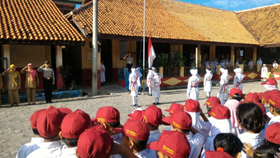 Upacara bendera menghargai jasa pahlawan
Gontong royong
1. Rasa Nasionalisme
2. Rasa Toleransi yang tinggi
3. Kesadaran dalam hidup bermasyarakat, sehingga timbul keinginan dari dalam hati untuk selalu membantu sesama, mengikuti kegiatan sosial, dan lain-lain.
4. Rela berkorban untuk kepentingan bangsa dan negara seperti jasa pahlwan yang telah melawan para penjajah.
5. Adanya rasa senasib dan sepenanggungan yang diakibatkan oleh penderitaan semasa penjajahan.
6. Penggunaan bahasa Indonesia.
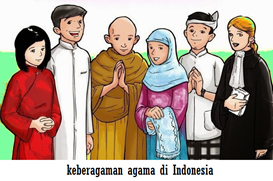 Menghargai umat beragama
FAKTOR PENGHAMBAT
1. rasa egois tinggi terhadap kebenaran Ras, suku, agama, dan budaya sendiri

2. Rasa iri dengki juga menadi salah satu faktor penghambat persatuan dan kesatuan Indonesia

3. Kurang adanya rasa toleransi beragama, berbudaya, ataupun berpendapat

4. Kurangnya penghargaan terhadap kemajemukan yang memiliki sifat heterogen.

5. Kurangnya kesadaran di dalam diri masing-masing rakyat Indonesia terhadap segala ancaman dan gangguan yang mucul dari luar

6. Adanya sikap ketidakpuasan terhadap segala ketimpangan dan ketidak merataan hasil pembangunan
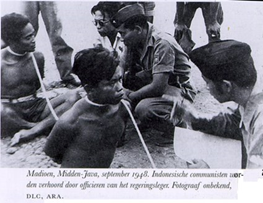 Tawuran
Kerja rodi
Contoh faktor penghambat dan pendorong
Penghambat
Rasa egois
Kurang ada nya toleransi beragama,berbudaya ataupunberpendapat
Faktor pendorong
Rasa Nasionalisme
Rasa toleransi yang tinggi
Kesadaran dalam hidup bermasyarakat, sehingga ada keinginan dari dalam hati untuk selalu membantu sesama
Perilaku yang Menunjukkan Sikap         Menjaga Keutuhan NKRI
Mengamalkan nilai-nilai Pancasila, maka bangsa
Indonesia akan selalu bersatu padu dan terhindar dari
berbagai pertentangan dan perselisihan.

Menampilkan sikap rukun melalui perilaku saling
menghormati dan menyayangi dengan anggota keluarga
yang lain

Menampilkan sikap dan perilaku saling menolong dan
saling berbagi dengan teman, menghargai dan
menghormati pendapat teman, tidak
membedakan-bedakan teman dalam bergaul,
menghormati guru, dan sebagainya.
Lanjutan faktor pendorong
Persatuan dan kesatuan terpatri jelas dalam sila ke-3 Pancasila yang berbunyi “Persatuan Indonesia”. Persatuan Indonesia dalam Pancasila berarti bahwa Bangsa Indonesia tidak boleh terpecah dan harus terus bersatu.
Semangat persatuan dan kesatuan, wajib dimiliki setiap warga negara untuk mewujukan cita-cita bangsa Indonesia sebagaimana tercantum didalam Pembukaan Undang-Undang Dasar Indonesia 1945 alinea keempat yang berbunyi, “Kemudian daripada itu untuk membentuk suatu Pemerintahan Negara Indonesia yang melindungi segenap Bangsa Indonesia dan seluruh tumpah darah Indonesia dan untuk memajukan kesejahteraan umum, mencerdaskan kehidupan bangsa dan ikut melaksanakan ketertiban dunia yang berdasarkan kemerdekaan, perdamaian abadi dan keadilan sosial, maka disusunlah kemerdekaan, Kebangsaan Indonesia itu dalam suatu Undang-Undang Dasar Negara Indonesia, yang terbentuk dalam suatu susunan Negara Republik Indonesia yang berkedaulatan rakyat dengan berdasar kepada Ketuhanan Yang Maha Esa, Kemanusiaan yang Adil dan Beradab, Persatuan Indonesia, dan Kerakyatan yang Dipimpin oleh Hikmat Kebijaksanaan dalam Permusyawaratan/Perwakilan, serta dengan Mewujudkan suatu Keadilan Sosial bagi Seluruh Rakyat Indonesia”.
Sumpah Pemuda
Semangat Sumpah Pemuda, harus tetap ada pada saat ini untuk menghadapi dunia yang berubah dengan cepat dan penuh dengan persaingan. Sumpah Pemuda, juga menjadi pendorong bahwa dengan bersatu dan bekerja sama adalah kunci untuk mencapai Indonesia maju.
Sumpah Pemuda adalah satu tonggak utama dalam sejarah pergerakan kemerdekaan Indonesia. Ikrar ini dianggap sebagai kristalisasi semangat untuk menegaskan cita-cita berdirinya negara Indonesia.
Semboyan Bhinneka Tunggal Ika
Bhinneka Tunggal Ika dalam keberagaman sosial di Indonesia adalah sebagai pemersatu, perekat berbagai budaya dari suku bangsa di Indonesia.
Semboyan Bhinneka Tunggal Ika yang tertulis pada Lambang Negara Indonesia Garuda Pancasila, memiliki arti “Berbeda-beda tetapi tetap satu”.
Kata “bhinneka” berarti “beraneka ragam” atau berbeda-beda, kata “tunggal” berarti “satu” dan “ika” berarti “itu”. Jadi secara harfi ah Bhinneka Tunggal Ika diterjemahkan menjadi “Beraneka Satu Itu” yang maknanya adalah meskipun berbeda-beda tetapi pada hakikatnya bangsa Indonesia tetap satu kesatuan.
Semboyan ini menggambarkan persatuan dan kesatuan bangsa Indonesia yang memiliki keberagaman suku bangsa, budaya, bahasa daerah, agama dan kepercayaan, ras, maupun antargolongan.